ТЕМА 5 Планування як функція менеджменту
1. Сутність планування як функції управління.
2. Цілі управлінського планування.
3. Система планів підприємства. Процес планування
1. Сутність планування як функції управління.
«— Будь ласка, чи не скажете ви мені, якою дорогою можна вийти звідси?— Це великою мірою залежить від того, куди ти хочеш потрапити, — відповів Кіт.— Мені однаково куди… — пояснила Аліса— Тоді не має значення, якою дорогою ти підеш, — зауважив Кіт»
1. Сутність планування як функції управління.
«Чим більше хаосу в зовнішньому середовищі, тим більше порядку має бути у внутрішній організації дій підприємства»
Причини планування: передбачати, діяти відповідно, уникати помилок, використовувати наявні можливості. 
Планування дозволяє позбутися невизначеності або ж зменшити її ступінь
1. Сутність планування як функції управління.
«Планування не говорить нам, що ми робитимемо завтра. Воно говорить нам, як ми повинні діяти сьогодні, щоб упоратись із невизначеністю майбутнього; як ми можемо краще підготуватись до розв’язання проблем, що виникають». Пітер Друкер
«Планування – процес, за допомогою якого система пристосовує свої ресурси до змін зовнішніх і внутрішніх умов». Р.Джонсон, Ф.Каст і Д.Розенцвейг
1. Сутність планування як функції управління.
Функції менеджменту - це відносно відокремлені напрямки управлінської діяльності, які дозволяють здійснювати певний вплив на управлінський об'єкт в цілях досягнення поставленої задачі.
Ключова роль планування визначається тим, що воно передує виконанню всіх інших управлінських функцій, оскільки покликано формулювати мету і завдання організації, шляхи і методи їх досягнення, а також визначати необхідні для цього засоби. 
Реалізація рішень, прийнятих в процесі планування, визначає характер здійснення всіх інших функцій управління.
1. Сутність планування як функції управління.
Планування – процес визначення цілей організації та прийняття рішень щодо шляхів їх досягнення.
Планування як загальна функція менеджменту – процес розробки системи планів на основі аналізу інформації про внутрішнє і зовнішнє середовище організації, націлений на реалізацію управлінських рішень.
 Мета планування – забезпечення нововведень та змін у такому обсязі, щоб адекватно реагувати на зміни у зовнішньому та внутрішньому середовищах.
1. Сутність планування як функції управління.
Три ключові питання процесу планування:
1. де організація знаходиться у даний момент (теперішній стан)?
2. чого організація прагне досягти (куди вона прямує)?
3. як організації потрапити туди, куди вона прагне?
Сутність планування полягає в таких аспектах:
- формулювання цілей розвитку організації (чи підрозділу) на певний період;
- визначення господарських завдань та засобів їх досягнення;
- виявлення ресурсів, необхідних для реалізації поставлених цілей.
1. Сутність планування як функції управління.
Принципи планування: єдність, безперервність, гнучкість, точність, принцип участі.
1. Принцип єдності (системності) - планування повинно мати системний характер: наявність єдиного напряму розвитку елементів системи, поведінки, що зорієнтовані на загальні цілі. Координація планової діяльності на горизонтальному та вертикальному рівнях. 
2. Принцип безперервності - підтримування безперебійності планової перспективи, взаємоузгодження довго-, середньо- та короткострокових планів, тобто процес планування здійснюється постійно в межах установленого циклу.
1. Сутність планування як функції управління.
3. Принцип гнучкості - пов’язаний з принципом безперервності; надання планам і процесові планування здатності змінювати свій напрям у зв’язку з виникненням непередбачених обставин. 
4. Принцип точності - кожен план слід складати з таким ступенем точності, який тільки може бути сумісним з рівнем нестабільності функціонування підприємства. 
5. Принцип участі - кожен працівник організації стає учасником планової діяльності незалежно від посади і виконуваних ним функцій. «План має складати той, хто його виконуватиме».
1. Сутність планування як функції управління.
Методи планування – це сукупність способів, прийомів, за допомогою яких забезпечується: розроблення і обґрунтування планових документів; організація процесу прийняття рішень; генерація ідей щодо розвитку організації. Методичний апарат планової діяльності містить запозичений та спільний інструментарій споріднених науково-практичних галузей знань. 
Нормативний метод – ґрунтується на використанні системи норм і нормативів, яка повинна відображати досягнення нтп і цілі розвитку організації або економіки в цілому. Норми та нормативи можуть бути натуральними, вартісними і часовими.
1. Сутність планування як функції управління.
Балансовий метод - передбачає узгодження в планових розрахунках ресурсів і потреби в них. Розрізняють баланси матеріальні, трудові, фінансові.
Розрахунково-аналітичний метод - за основу береться досягнутий рівень показників за попередній період. Розрахунок показників планового періоду базується на експертній оцінці можливих змін. 
Програмно-цільовий метод - передбачає розробку цільових комплексних програм і обґрунтування планових рішень, вирішення окремих проблем, важливих задач діяльності організації.
1. Сутність планування як функції управління.
Цільова комплексна програма – це документ, в якому відображаються ціль і комплекс дій по всім напрямам з метою вирішення проблем у взаємозв’язку з ресурсами, виконавцями і термінами. 
Математичні методи використовуються з метою обґрунтування раціональних управлінських рішень. Для цього використовується математичний апарат, який дозволяє виокремити найбільш суттєві зв’язки між економічними змінними і об’єктами дослідження з метою вирішення визначених проблем.
1. Сутність планування як функції управління.
Факторний метод передбачає розрахунок планових показників на основі їх фактичних величин у попередньому періоді, які корегуються з урахуванням зміни певних чинників, що впливають на їх формування у плановому періоді. 
Метод екстраполяції передбачає, що тенденції розвитку організації в минулому поширюються на її майбутнє; припускається, що попередня динаміка буде характерна і для подальшого розвитку.
1. Сутність планування як функції управління.
Метод експертних оцінок - ґрунтується на професійному, науковому, практичному досвіді експертів у певній галузі та вмінні правильно оцінити важливість і значення напрямів дослідження, значущість того чи іншого процесу або явища. 
Кореляційний аналіз. Застосування цього методу дає можливість: – встановити наявність та ступінь зв’язку (чисельне їх значення) двох або кількох явищ (процесів); – виділити чинники, що мають найбільший вплив на результативний процес (явище), на основі вимірювання ступеню зв’язку між явищами (процесами).
2. Цілі управлінського планування
Мета – це кінцевий стан, якого організація прагне досягти в певний момент у майбутньому.
Правильно сформульовані організаційні цілі мають відповідати наступним вимогам:
– конкретність та вимірюваність;
– орієнтація у часі;
– реалістичність, досяжність, не перевищення можливостей організації;
– несуперечливість, узгодженість, взаємопов’язаність;
– сформульованість письмово.
2. Цілі управлінського планування
Цілі організації
Глобальна мета – характеризує погляд на причину існування організації з погляду суспільства (уявлення про суспільне призначення організації).
Місія організації – характеризує погляд на причину існування організації з погляду самої організації. Місія деталізує статус організації, надає орієнтири для визначення її задач.
Завдання організації – це заяви організації про те, як, за допомогою чого вона збирається виконувати свою місію. Формулюються у конкретних показниках діяльності і розраховані на певні строки. 
.
2. Цілі управлінського планування.
Характеристики цілей за критеріями SMART
– конкретними для організації або підрозділу (specіfіc) – визначеність цілей дозволяє керівництву організації максимально повно уявити бажані результати діяльності та оцінити витрати ресурсів для їх досягнення; 
– вимірними (measurable) – можливість описання бажаного результату діяльності організації у кількісних показниках (величина прибутку, норма рентабельності, обсяг виручки) або за допомогою якісних категорій (задоволення клієнта, впізнаваність бренду, надійність обслуговування). Під якісними категоріями розуміється використання ознак, характеристик явища дослідження;
2. Цілі управлінського планування.
– досяжними (achіevable) – цілі повинні бути досяжними для організації; 
– релевантними, обґрунтованими (relevant) – цілі повинні бути важливими та значимими, тому що лише за таких умов організація буде витрачати ресурси і зусилля співробітників на їх досягнення; 
– з чіткими термінами виконання (tіme-based) – період реалізації цілей повинен бути визначений у часі, із зазначенням початку виконання завдань та їх завершення.
2. Цілі управлінського планування.
Класифікація цілей організації
2. Цілі управлінського планування.
Класифікація цілей організації
2. Цілі управлінського планування.
Концепція “управління за цілями” (MBO – management by objectives) - спосіб встановлення цілей та оцінки діяльності керівників (Пітер Друкер, «Практика менеджменту», 1954 р.) 
Організація буде діяти більш ефективно, якщо в ній створено чітку ієрархічну систему цілей, де кожен наступний рівень цілей сприяє досягненню цілей вищого рівня, а всі окремі цілі разом узяті повинні бути скоординованими між собою, та такими, що забезпечують досягнення загальних цілей організації. При цьому складність системи контролю та самоконтролю повинна знаходитись в межах необхідних для досягнення цілей організації, контроль не повинен бути самоціллю.
2. Цілі управлінського планування.
Визначення пріоритетності цілей і завдань організації є важливим завданням. Класифікація цілей та завдань організації дозволяє враховувати їх важливість (пріоритетність) та створювати ієрархію цілей (завдань). 
Метод АBC-аналізу базується на розподілі усієї сукупності цілей та задач організації на три категорії. До категорії А відносять найважливіші завдання, що складають приблизно 15% від усієї кількості завдань, та забезпечують 65% внеску у досягненні поставленої мети. Категорія B містить важливі завдання, що складають в середньому 20  від загальної кількості завдань менеджера та забезпечують 20% внеску у досягненні поставленої мети. Менш важливі завдання відносять до категорії C, що становлять 65% від загальної кількості виконуваних менеджером завдань та внесок яких у досягнення поставленої мети дорівнює 15%.
2. Цілі управлінського планування.
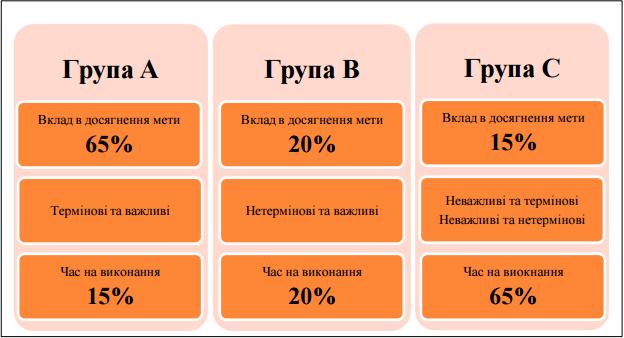 2. Цілі управлінського планування.
Принцип Парето. 20 % зусиль організації витрачається для виконання справді найважливіших організаційних завдань, які на 80 % визначають результат діяльності організації (організаційну мету). Решта 80 % зусиль організація витрачає на другорядні завдання, які визначають її результат діяльності на 20 %.
Модель «дерева цілей» - дозволяє визначити та впорядкувати цілі організації. Вперше модель була запропонована науковцями Ч. Черчменом та Р. Акоффом у 1957 р. «Дерево цілей» фактично представляє собою структурований план дій організації. Модель будується зверху донизу шляхом поступового переходу від високого рівня цілей до низького. «Вершиною дерева» є генеральна мета (місія) організації; «гілками дерева» – підпорядковані їй локальні підцілі першого, другого і наступних рівнів, які повинні бути незалежними та не виводитися одна з одної.
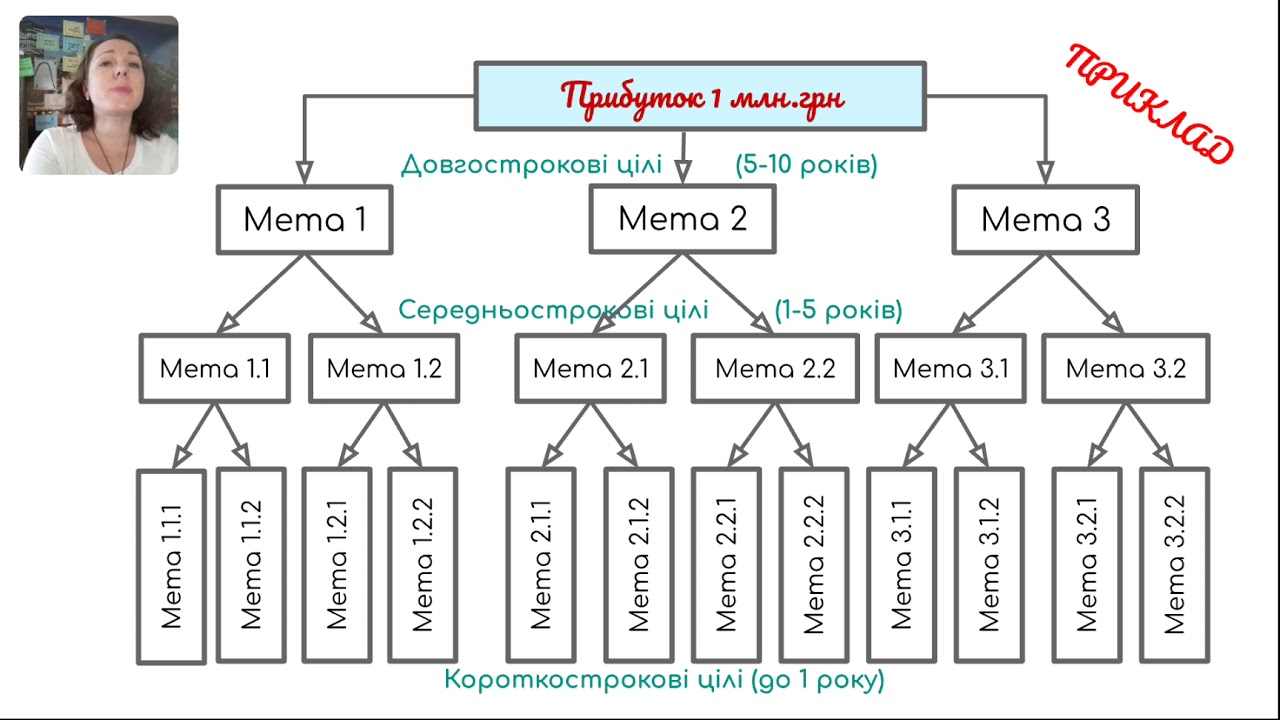 3. Система планів підприємства. Процес планування
План – це деталізована сукупність рішень, які підлягають реалізації, перелік конкретних заходів і їхніх виконавців. План є результатом процесу планування. 
Класифікація планів
3. Система планів підприємства. Процес планування
3. Система планів підприємства. Процес планування